Homeostaza
Homeostaza
zdolność organizmów żywych do utrzymania stabilnego środowiska wewnętrznego.
www.dermal.pl, www.dogomania.pl
Podstawowe czynniki oddziaływujące na organizm
roślinny i zwierzęcy
Zakres tolerancji
biologia.opracowania.pl
Zakres tolerancji
Zakres wartości jakiegoś czynnika (np. temperatury, wilgotności), w obrębie którego organizm jest w stanie utrzymać się przy życiu. Zakres tolerancji jest określony przez dwie wartości: minimum i maksimum, działającego czynnika. 
Przekroczenie tych wartości powoduje zahamowanie procesówżyciowych, a następnie śmierć organizmu.
Mechanizmy utrzymania homeostazy
behawioralne
fizjologiczne
np. wyjście z cienia w celu
podwyższenia temperatury.
np. zwiększenie
częstotliwości skurczów
mięśni w celu podwyższenia
temperatury. Fizjologiczne
mechanizmy opierają się na
sprzężeniu zwrotnym: 
ujemnym – skutek
jakiegoś zjawiska hamuje
jego przyczynę,
dodatni – skutek jakiegoś
zjawiska podtrzymuje
przyczynę, powodując
narastanie skutków.
Homeostaza, a choroba
Homeostaza jest niezbędnym warunkiem prawidłowego funkcjonowania organizmu.

Choroby u swego podłoża mają zaburzenia mechanizmów utrzymania homeostazy.
www.dogasaur.com
Przykłady mechanizmów utrzymania homeostazy
Hamowanie kontaktowe
blokowanie podziałów
komórkowych, gdy dochodzi
do stykania się ze sobą
poszczególnych osobników.
Kornaś A., Kłyś M., Śliwa L., Konieczny R., Joachimiak A. - Biologia 1. Podręcznik dla liceum ogólnokształcącego, liceum profilowanego i technikum. Kształcenie ogólne w zakresie podstawowym. NOWA ERA.
Przykłady mechanizmów utrzymania homeostazy
Operon laktozowy
(operon laktozowy pałeczki okrężnicy) wytwarzanieniezbędnych enzymów w zależności od dostępnego źródła pokarmu.
Kornaś A., Kłyś M., Śliwa L., Konieczny R., Joachimiak A. - Biologia 1. Podręcznik dla liceum ogólnokształcącego, liceum profilowanego i technikum. Kształcenie ogólne w zakresie podstawowym. NOWA ERA.
Przykłady mechanizmów utrzymania homeostazy
Rozmieszczenie chloroplastów
Kontrola rozmieszczenia
chloroplastów w zależności 
od intensywności
padającego światła.
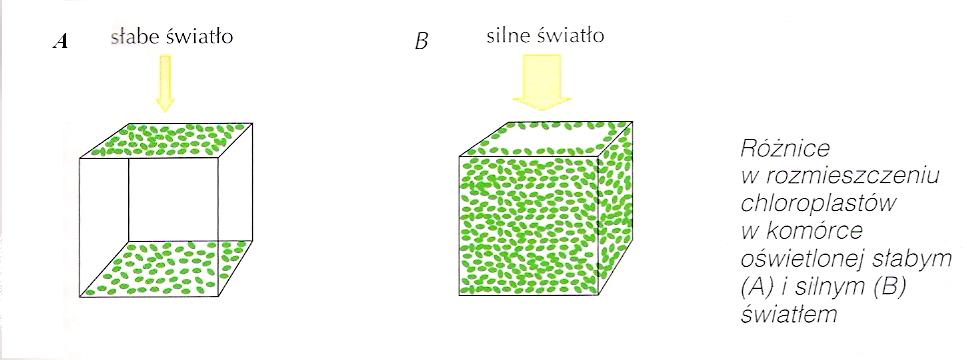 Kornaś A., Kłyś M., Śliwa L., Konieczny R., Joachimiak A. - Biologia 1. Podręcznik dla liceum ogólnokształcącego, liceum profilowanego i technikum. Kształcenie ogólne w zakresie podstawowym. NOWA ERA.
Przykłady mechanizmów utrzymania homeostazy
Produkcja energii
Regulacja produkcji energii magazynowanej w postaciATP.

ATP  ADP + energia + Pi
(fosforan nieorganiczny)
www.clker.com
Transport substancji przez błonę komórkową
Kornaś A., Kłyś M., Śliwa L., Konieczny R., Joachimiak A. - Biologia 1. Podręcznik dla liceum ogólnokształcącego, liceum profilowanego i technikum. Kształcenie ogólne w zakresie podstawowym. NOWA ERA.
Koniec 
www.chilloutpoint.com